সবাইকে স্বাগতম
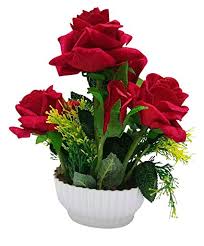 শিক্ষক পরিচিতি
পাঠ পরিচিতি
অজিত চন্দ্র দেবনাথ 
সহকারী শিক্ষক 
ধনপুর উচ্চ বিদ্যালয় 
ইটনা, কিশোরগঞ্জ । 
মোবাইলঃ ০১৭১৬-৮০১৩১৮
শ্রেণিঃ দশম 
বিষয়ঃ পৌরনীতি ও নাগরিকতা 
অধ্যায়ঃ নবম 
পাঠ - ৫ 
সময়ঃ ৪৫ মিনিট
নিচের ছবিটির দিকে তাকাও
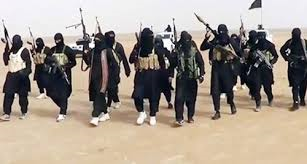 আজকের পাঠ
সন্ত্রাস
শিখনফল
এই পাঠ শেষে শিক্ষার্থীরা.........
১। সন্ত্রাস কী তা বলতে পারবে;  
২। সন্ত্রাসের কারণ বর্ণনা করতে পারবে; 
৩। সন্ত্রাস প্রতিরোধের উপায় ব্যাখ্যা করতে পারবে।
নিচের ছবিটি লক্ষ্য কর
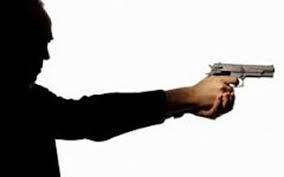 উপরের ছবিটিতে বুঝা যাচ্ছে, কাউকে ভয় দেখিয়ে কোনো কার্য হাসিল করছে।
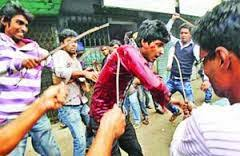 উপরের ছবিতে দেখা যাচ্ছে, একদল লোক একটি ব্যাক্তিকে সবার সামনে প্রহার করছে।
একক কাজ
১। সন্ত্রাস কী ?
সমাধানঃ বল প্রয়োগ বা বল প্রয়োগের ভীতি প্রদর্শন করে কোনো উদ্দেশ্যসাধন বা কার্যোদ্ধারের চেষ্টা করাকে সন্ত্রাস বলে।
সন্ত্রাসের কারণ
বহিঃস্থ কারণ
সাধারন কারণ
১। অর্থনৈতিক বৈষম্য 
২। সংকীর্ণ রাজনৈতিক সংস্কৃতি
৩। সুশাসনের অভাব
দলীয় কাজ
ক-দল
১। সুশাসনের অভাব বলতে কী বুঝ? 
খ-দল 
২। অর্থনৈতিক বৈষম্য কী?
সন্ত্রাস প্রতিরোধের উপায় ...
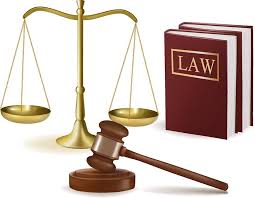 সন্ত্রাস বিরোধী আইন প্রণয়ন;
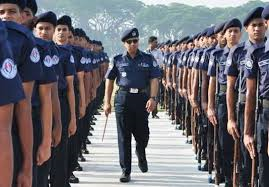 পুলিশ প্রশাসনের পুনর্গঠন ;
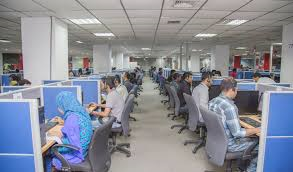 কর্মসংস্থান বৃদ্ধি ও বেকার ভাতা প্রদান;
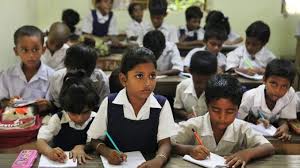 সর্বজনীন শিক্ষা ও মূল্যবোধের জাগরণ;
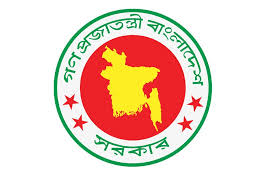 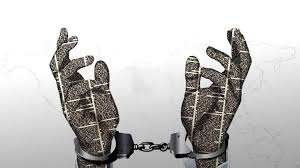 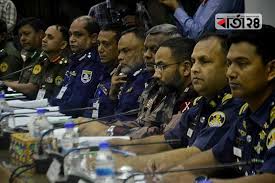 প্রশাসনিক কঠোরতা;
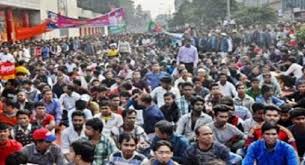 গণসচেতনতা ।
মূল্যায়ন
১। সন্ত্রাস কয়টি কারণে সংঘটিত হয় ? 
২। পুলিশ প্রশাসনের পুনর্গঠন বলতে কী বুঝ?
স
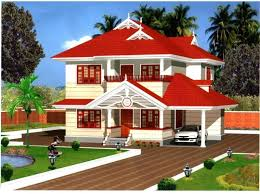 বাড়ির কাজ
১। গণসচেতনতা কীভাবে সন্ত্রাস প্রতিরোধ করতে পারে তাঁর উপর একটি অনুচ্ছেদ লিখে আনবে।
সবাইকে
ধন্যবাদ
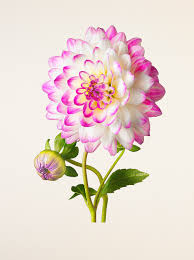